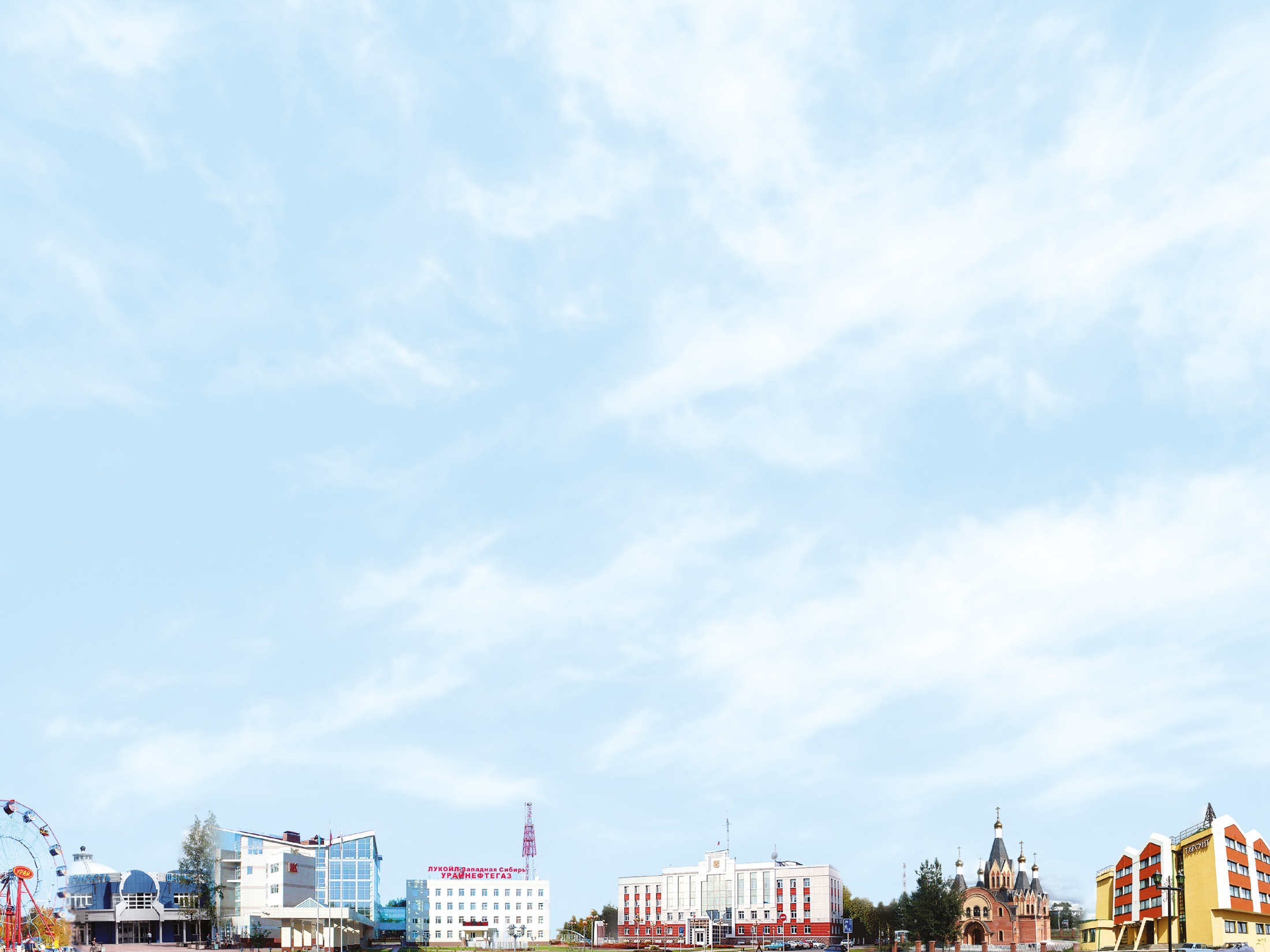 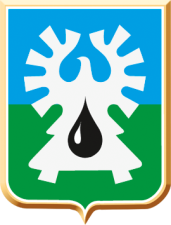 Отчет об исполнении бюджета                                  за 9 месяцев 2014 года
Слайд №1
Основные показатели исполнения бюджета                                    городского округа город Урай                                                                       за 9 месяцев 2014 года, тыс. рублей
Слайд №2
Динамика поступления доходов в бюджет городского округа город Урай по группам доходов, тыс. рублей
3
Слайд №3
Анализ поступления налоговых доходов                                                                в бюджет городского округа город Урай                                                                    за 9 месяцев 2014 года, тыс. рублей
4
Анализ поступления неналоговых доходов                                                  в бюджет городского округа город Урай                                                                  за 9 месяцев 2014 года, тыс. рублей
Слайд №4
5
Слайд №5
Анализ безвозмездных поступлений в бюджет городского округа город Урай за 9 месяцев 2014 года, тыс.рублей
6
Слайд №6
Исполнение расходов бюджета на 01.10.2014 года по программным и непрограммным направлениям деятельности, тыс.рублей
7
Слайд №7
Основные функциональные направления использования бюджетных средств за 9 месяцев 2014 года, тыс. рублей
8
Основные функциональные направления использования бюджетных средств за 9 месяцев 2014 года, тыс. рублей
9
Слайд №8
Отчет о выделении средств из резервного фонда
за 9 месяцев 2014 года, тыс. рублей
В соответствии со статьей 81 Бюджетного кодекса Российской Федерации в расходах бюджета муниципального образования на 2014 год предусмотрены  средства резервного фонда администрации города Урай в сумме 5 000,0 тыс. рублей.
10
Примечание: В связи с возникновением нового расходного обязательства, резервный фонд уменьшен на долю софинансирования местного бюджета (муниципальная программа "Капитальный ремонт многоквартирных домов в городе Урай на 2013-2015 годы") в рамках исполнения Закона ХМАО-Югры от 01.07.2013 №54-оз "Об организации проведения капитального ремонта общего имущества в многоквартирных домах, расположенных на территории ХМАО-Югры", постановления Правительства ХМАО-Югры от 25.12.2013 №568-п "О программе капитального ремонта общего имущества в многоквартирных домах, расположенных на территории ХМАО-Югры", в сумме 1 991 300,0 рублей
11
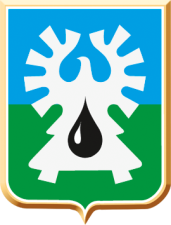 Спасибо за внимание!
12